OSPF – Open Shortest Path First
Michal Mikláš
FEI STU
Komunikačné a informačné systémy
Úvod
Naco slúži smerovací protokol?

Čo je OSPF?
Prečo práve OSPF?
je založený na otvorenom štandarde
využívajú kratšie cesty 
používa hierarchický dizajn
posielajú sa pakety o stave linky všetkým routrom 
má menšiu spotrebu šírky pásma 
Prekonáva limitácie protokolu RIP
nie je citlivý na smerovacie slučky 
je to link-state protokol
Terminológia OSPF
Link-state = stav spoja medzi 2 smerovačmi 
Cost = cena linky, je založené na BW linky, do smerovacej tabuľky je pridávaná cesta s nižšou hodnotou 
Link-state database (alebo topologická databáza) = databáza stavu liniek, všetky routre ju majú rovnakú, topologická databáza celej oblasti siete 
Area – časť siete a routrov, ktoré majú rovnakú oblastnú identifikáciu 
Routing table = smerovacia tabuľka, výsledok práce SPF algoritmu na
topologickej databáze, 
Adjacencies database = databáza susedov, s ktorými môže smerovač obojsmerne komunikovať 
Designated Router (DR) a Backup Designated Router (BDR) – smerovač zvolený v rámci jednej LAN, ktorý reprezentuje ostatné smerovače v LAN, slúži ako ohniskový bod na výmenu smerovacích informácií, čím sa redukuje množstvo smerovacích informácií
Terminológia OSPF
Popis smerovacieho protokolu stavu linky (link-state) a jeho funkcie
zhromažďuje smerovacie informácie zo všetkých routrov 
kazdý vypočíta najlepšiu cestu do všetkých cieľov v sieti


odpovedá rýchlo na sieťové zmeny 
posiela aktualizácie len pri zmene stavu na sieti 
posiela aktualizácie známe ako refresh stavu linky 
na určenie dosiahnutelnosti susedov sa používa hello mechanizmus 
smerovacie informácie uchováva v smerovacej tabuľke
využíva hello pakety a LSA na vybudovanie databázy siete 
na výpočet najkratšej cesty sa používa SPF algoritmus
Algoritmus kratšej cesty
použitý algoritmus krajšej cesty (Dijkstra) - najlepšia cesta je zvolená z nižšou cenou

zohľadňuje cenu cesty
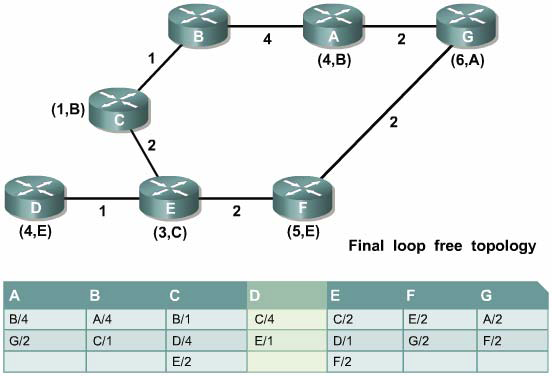 bod B počíta cestu do bodu D, najlepšia cesta je cez C, má metriku 4
Typy OSPF sietí
OSPF rozhrania rozpoznávajú 3 druhy sietí:
Broadcast multi-access, ako Ethernet
Siet  bod – bod, ako PPP
Nie broadcast multi-access (NBMA), napr. Frame Relay
Porovnanie OSPF so vzdialenostným smerovacím protokolom RIP
RIP :
malé siete,
cesta podľa počtu hopov max 15
 jednoduchý algoritmus
malé množstvo systémových prostriedkov
OSPF :
pre veľké škálovatelné siete
ako metrika sa používa šírka pásma
komplexnejší algoritmus
vyžadujúci si väčšie množstvo pamäte a vyšší výkon procesora
garanciou smerovania bez slučiek
podporuje VLMS
Zdroje informácií
Web Page: www.cisco.netacad.net

TCP/IP – Kompletní průvodce by Heater Osterloch
Ďakujem za pozornosť
Q&A?